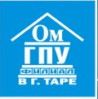 БИБЛИОТЕКА 
ФИЛИАЛА  ОМГПУ В Г. ТАРЕ
Неделя кафедры  ОБЩЕЙ ПЕДАГОГИКИ
ТАРА – 2013
БИБЛИОТЕКА 
ФИЛИАЛА  ОМГПУ В Г. ТАРЕ
Презентация CD-дисков
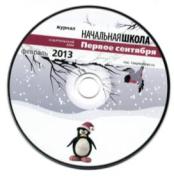 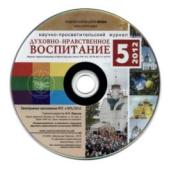 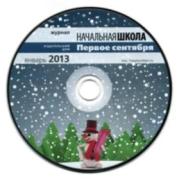 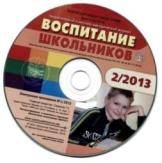 ТАРА – 2013
Электронное приложение к журналу
«Начальная  школа» январь 2013 (№1)
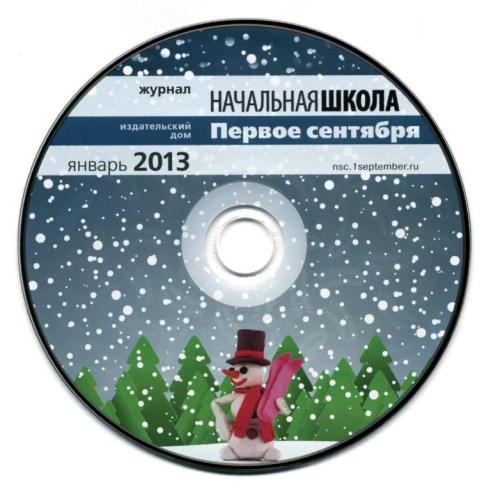 PDF-версии 
журнала 
«Начальная школа» №1/2013 

МЕТОДИЧЕСКИЙ ЖУРНАЛ  ДЛЯ УЧИТЕЛЕЙ 
НАЧАЛЬНОЙ  ШКОЛЫ
Материалы к номеру
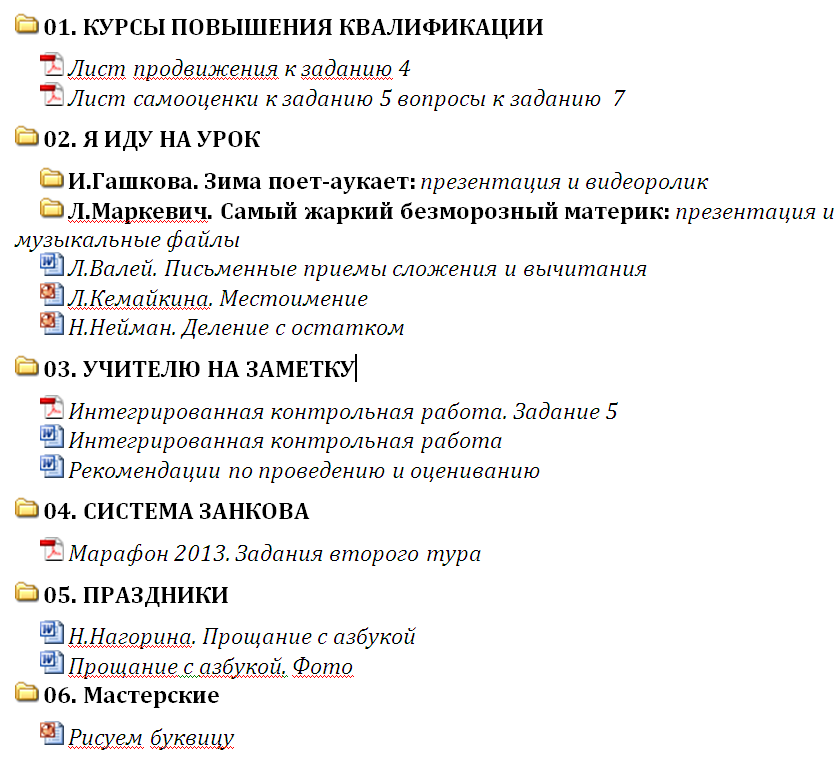 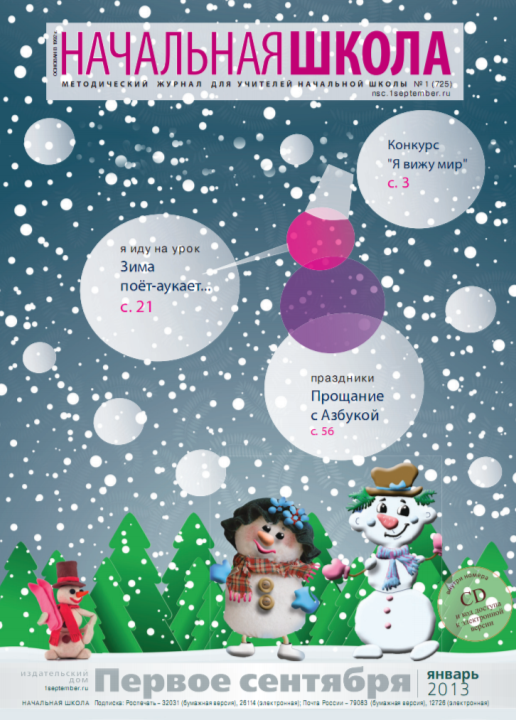 Содержание  журнала 
«Начальная  школа»  №1/2013
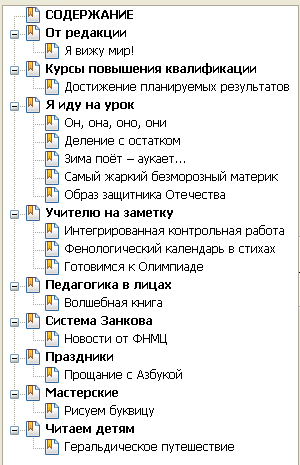 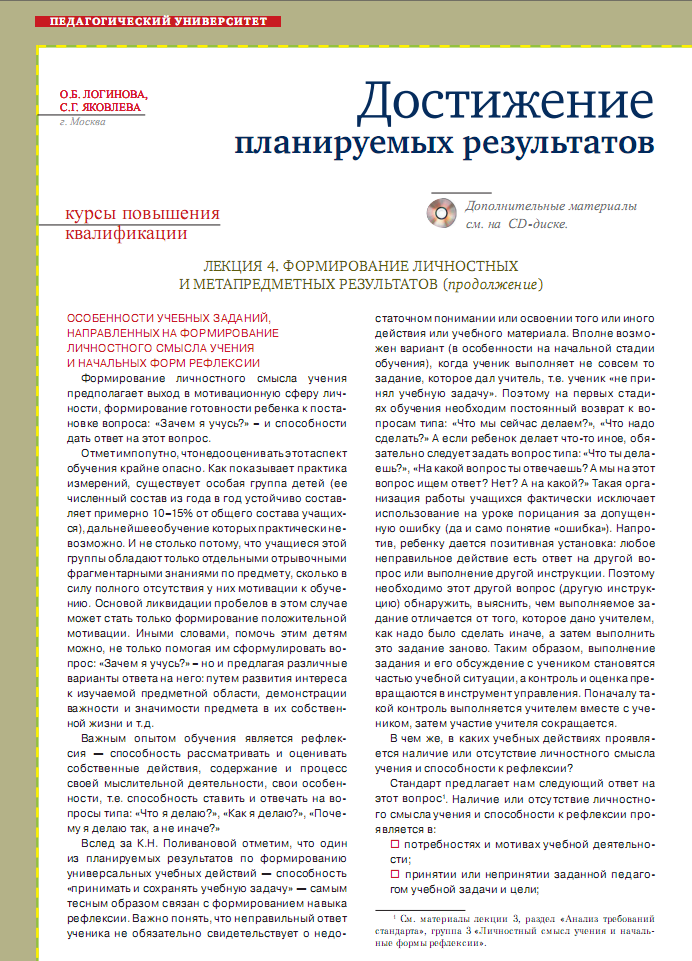 Начальная  школа. – 2013. - № 1.
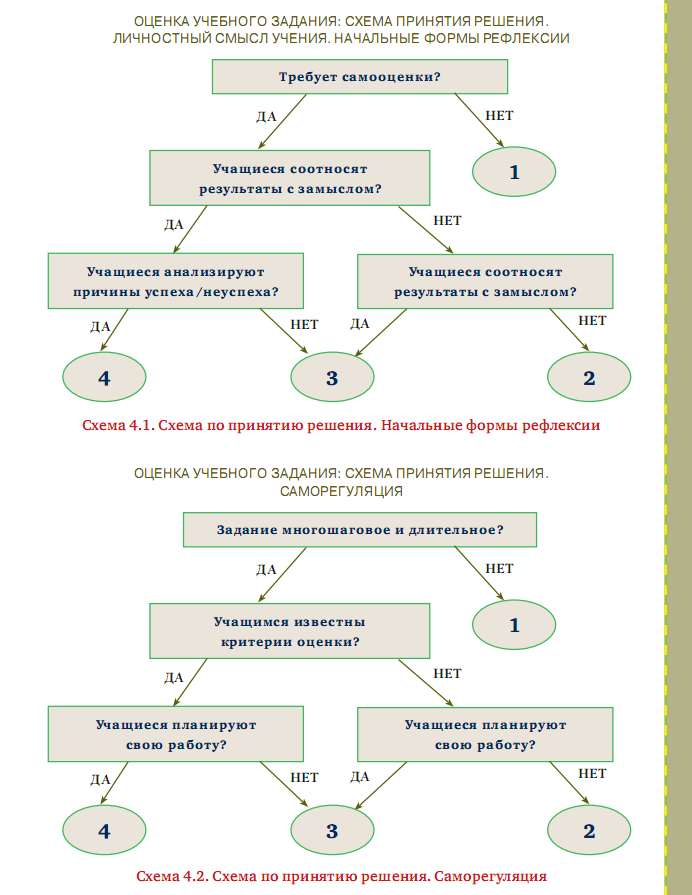 Начальная  школа. – январь. -  
2013. - № 1.
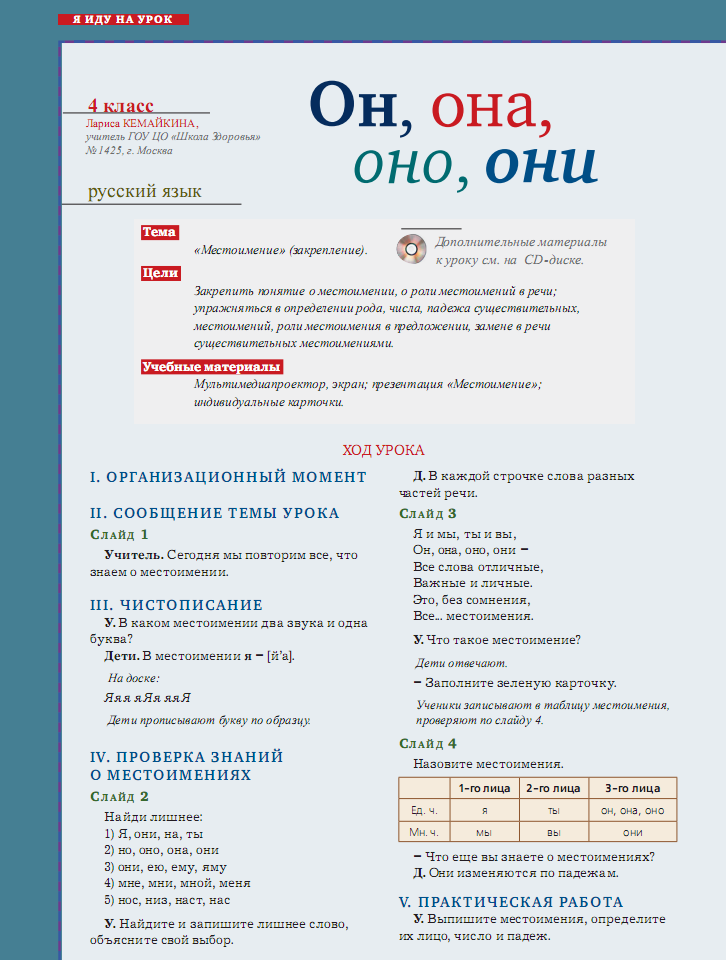 Начальная  школа. – 2013. - № 1.
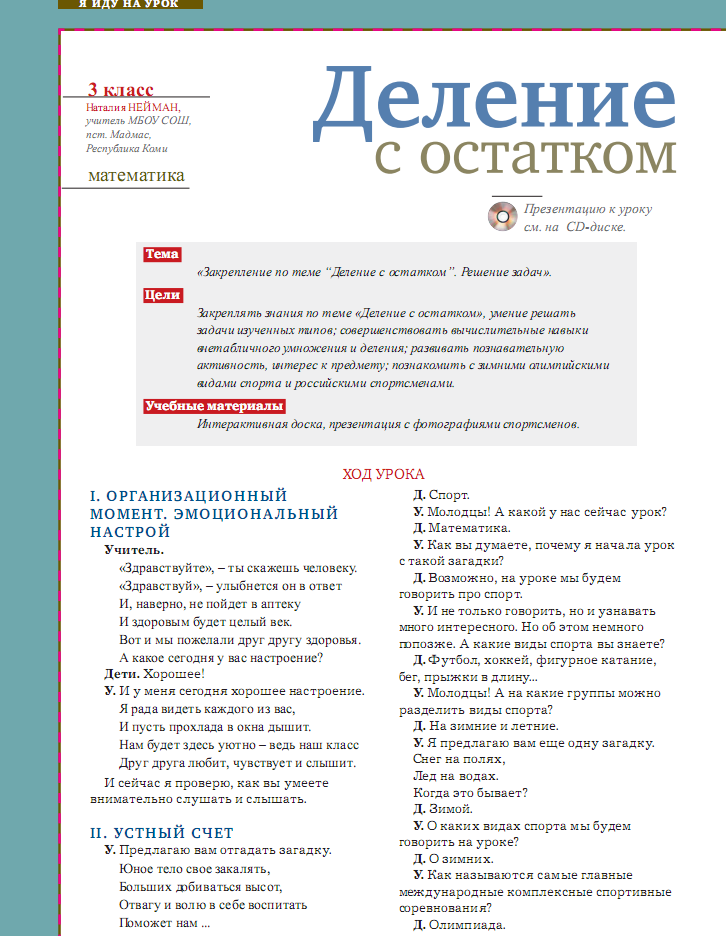 Начальная  школа. – 2013. - № 1.
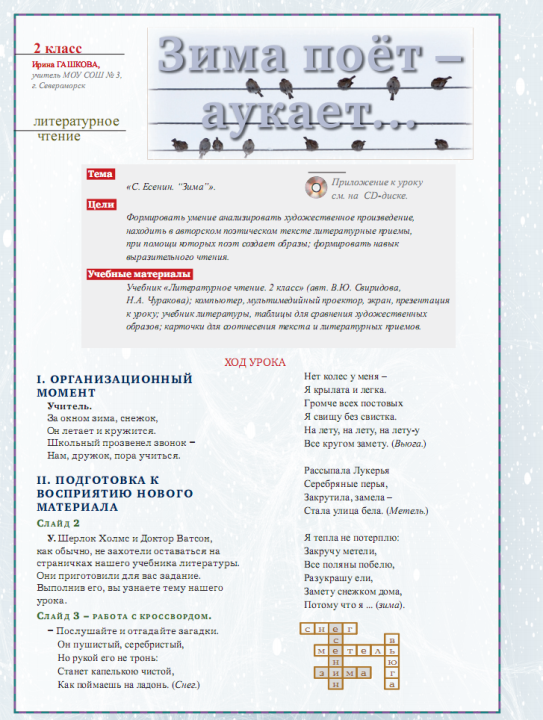 Начальная  школа. – 2013. - № 1.
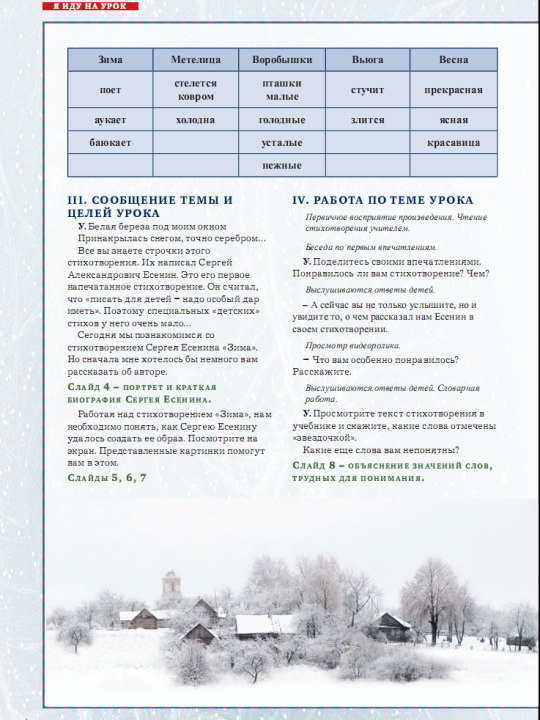 Начальная  школа. – 2013. - № 1.
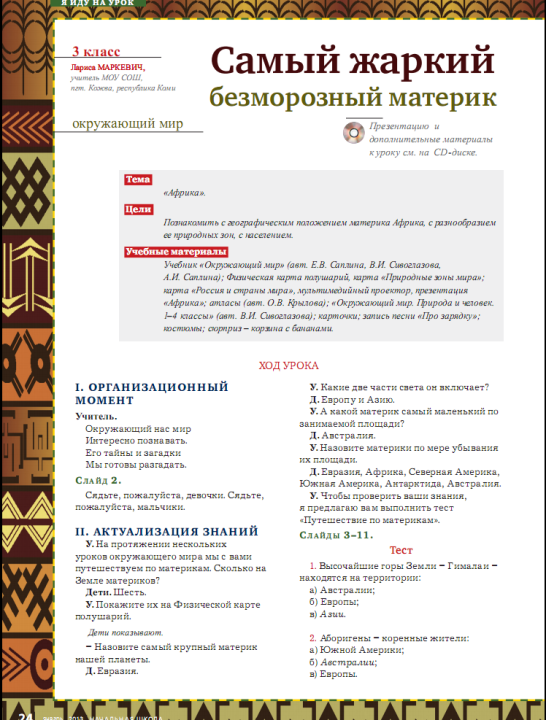 Начальная  школа. – 2013. - № 1.
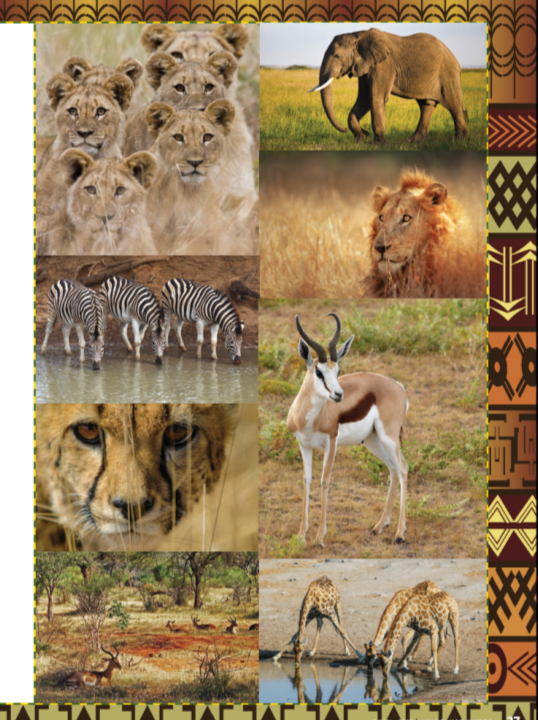 Начальная  школа. – 2013. - № 1.
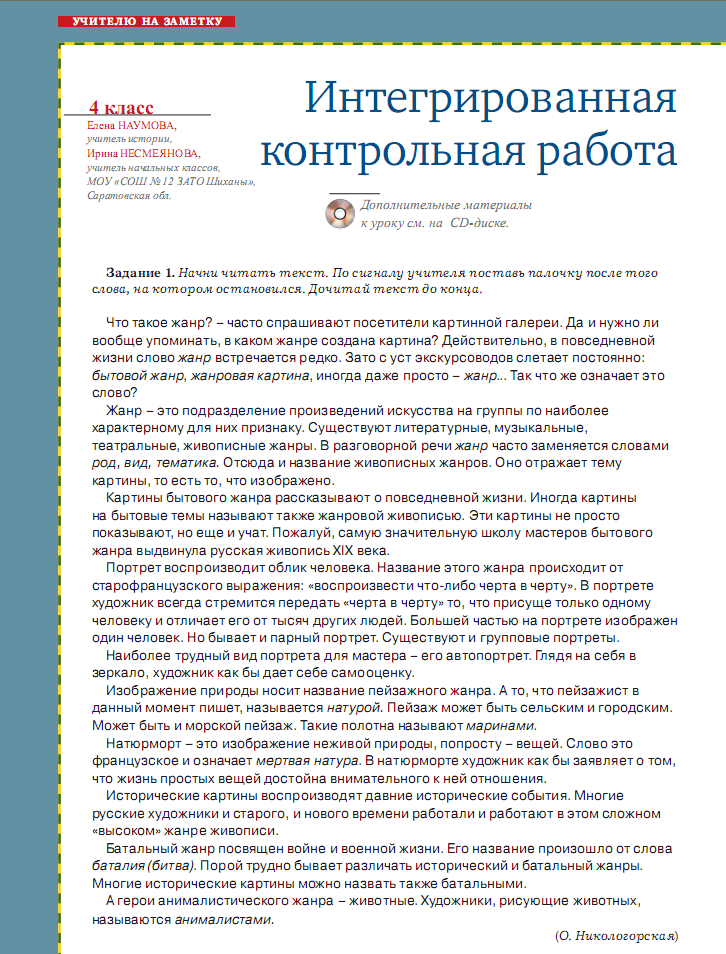 Начальная  школа. – 2013. - № 1.
Электронное приложение к журналу
«Начальная  школа» февраль 2013 (№2)
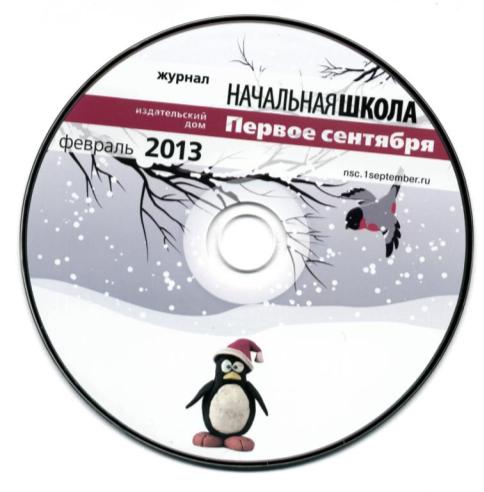 PDF-версии 
журнала 
«Начальная школа» №2/2013 

МЕТОДИЧЕСКИЙ ЖУРНАЛ  ДЛЯ УЧИТЕЛЕЙ 
НАЧАЛЬНОЙ  ШКОЛЫ
Материалы к номеру
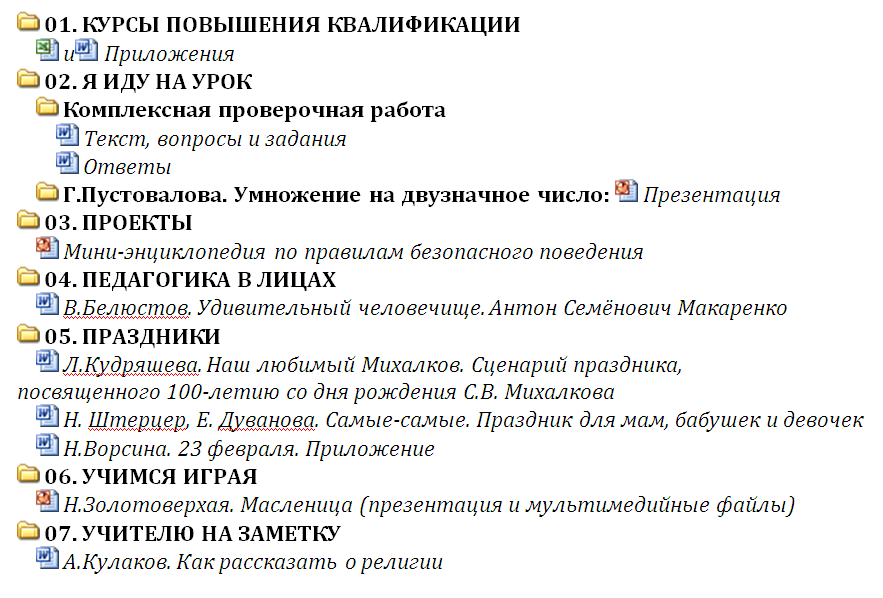 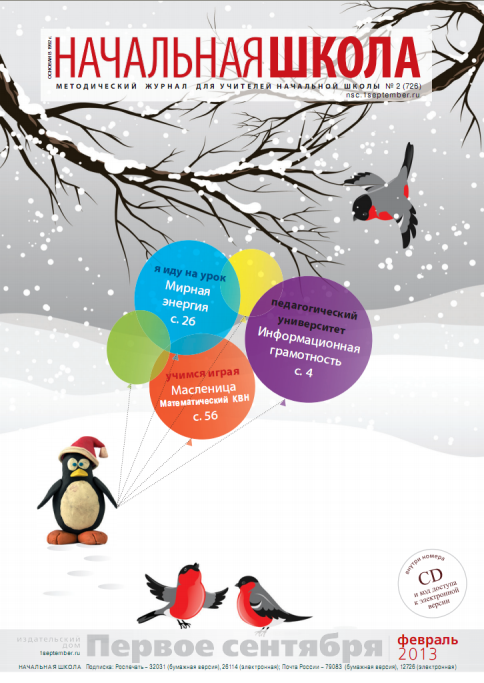 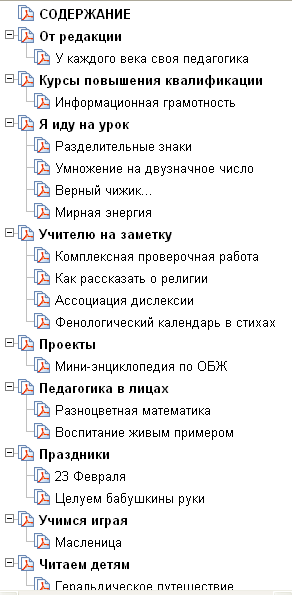 Содержание  журнала 
Начальная  школа. – 2013. – февраль. - № 2.
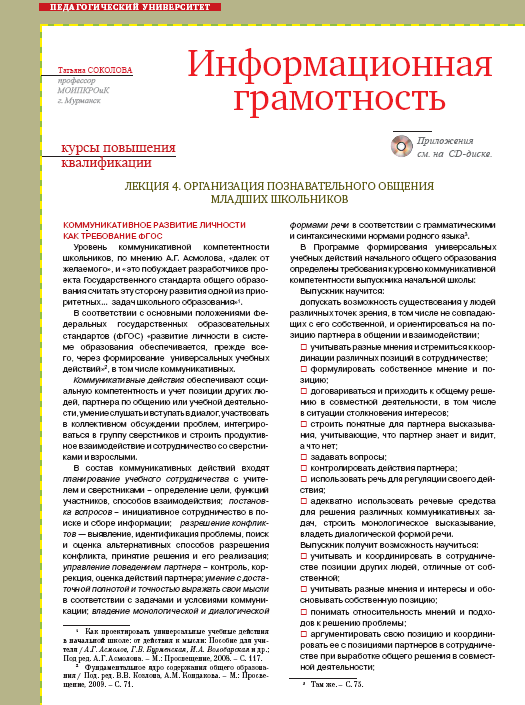 Начальная  школа. – 2013. – февраль (№ 2).
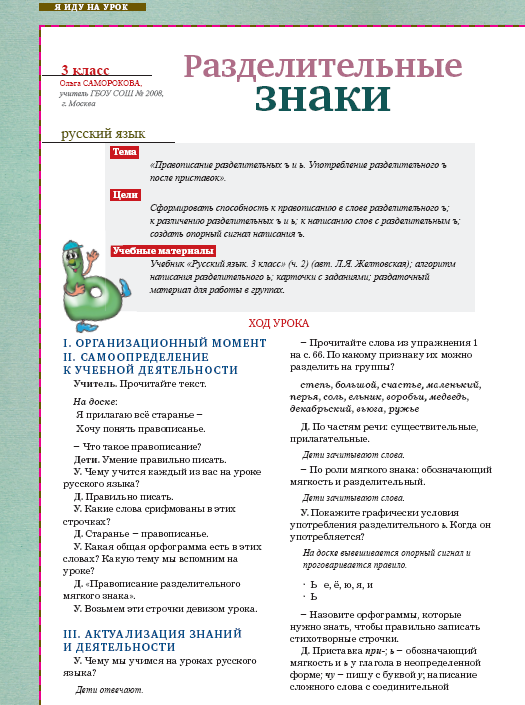 Начальная  школа. – 2013. – февраль (№ 2).
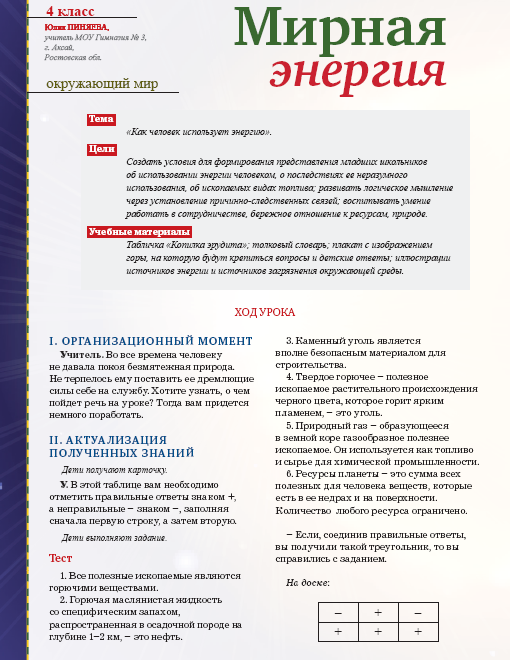 Начальная  школа. – 2013. – февраль (№ 2).
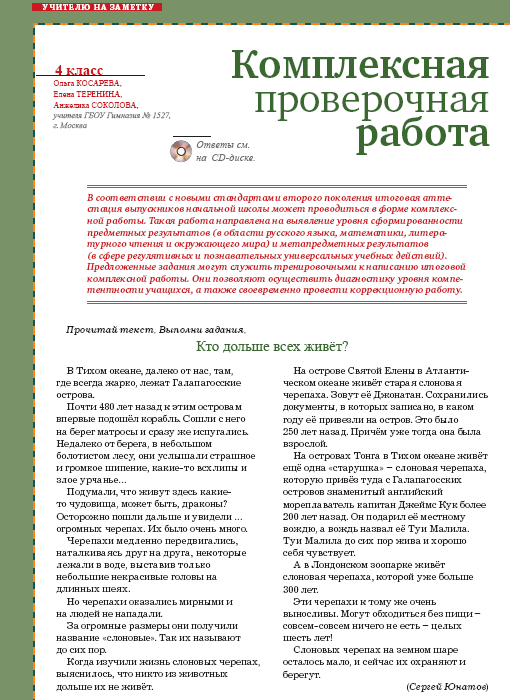 Начальная  школа. – 2013. – февраль (№ 2).
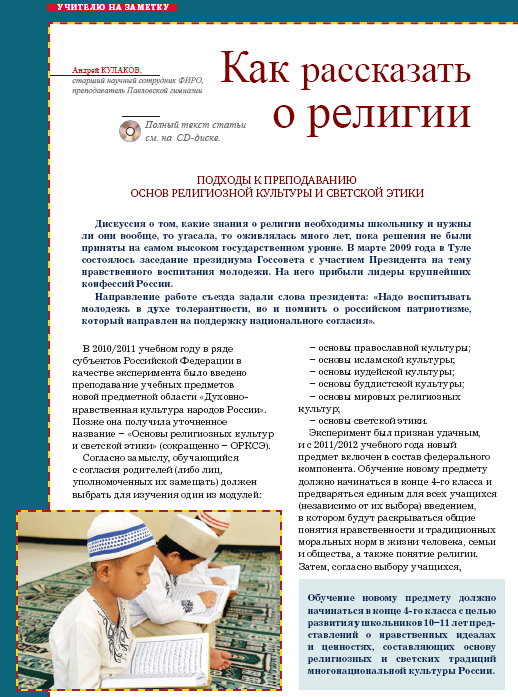 Начальная  школа. – 2013. – февраль (№ 2).
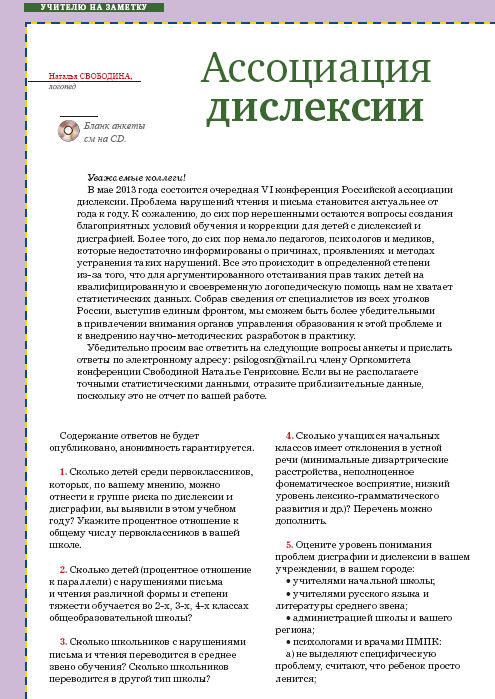 Начальная  школа. – 2013. – февраль (№ 2).
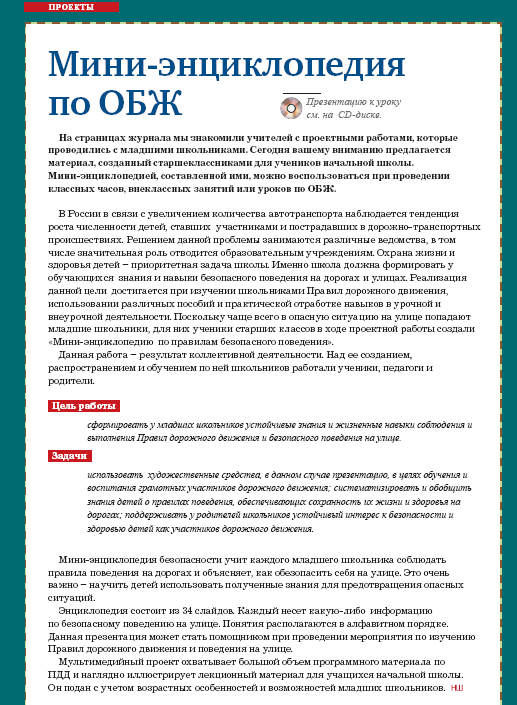 Начальная  школа. – 2013. – февраль (№ 2).
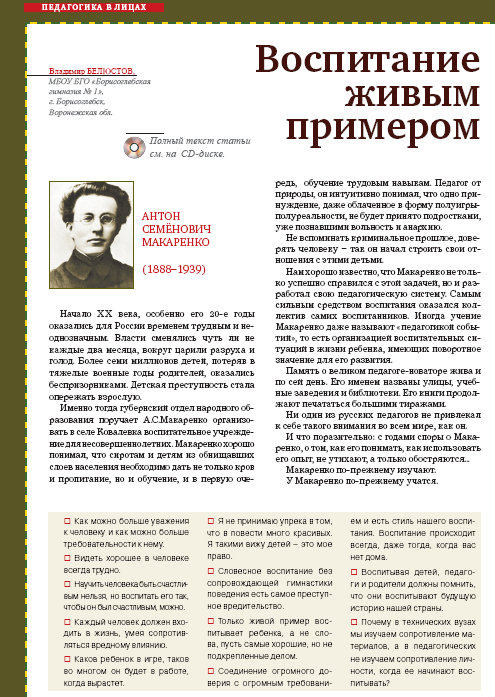 Начальная  школа. – 2013. – февраль (№ 2).
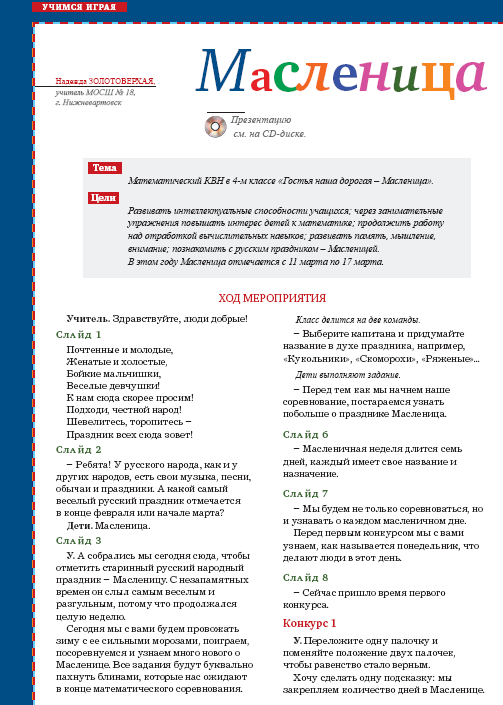 Начальная  школа. – 2013. – февраль (№ 2).
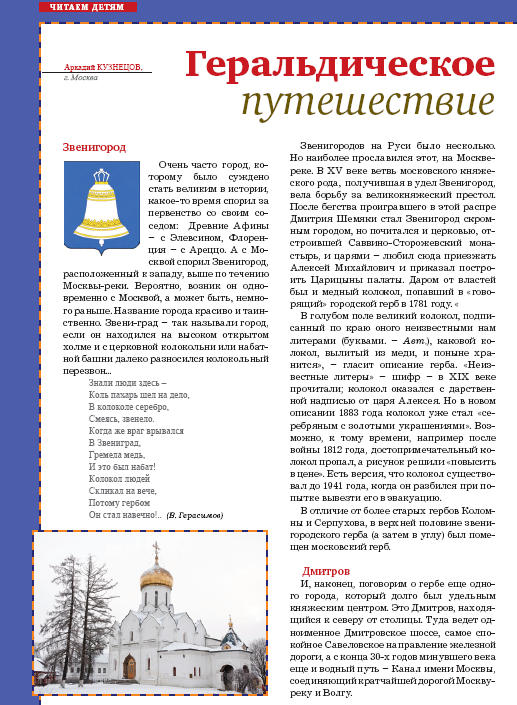 Начальная  школа. – 2013. – февраль (№ 2).
Электронное приложение к журналу
«Воспитание  школьников»  № 2/2013
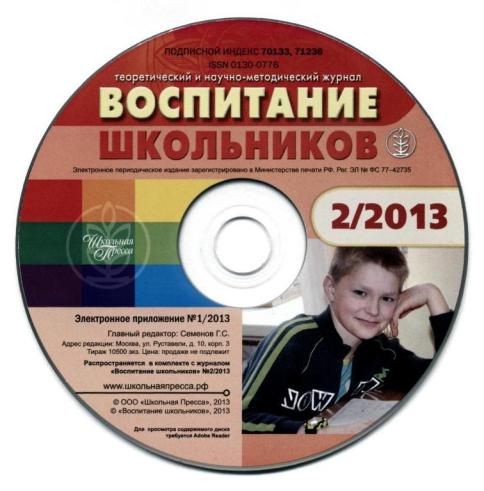 PDF-версии 
журнала 
«Воспитание  школьников» 
№2/2013

ТЕОРЕТИЧЕСКИЙ И НАУЧНО-МЕТОДИЧЕСКИЙ ЖУРНАЛ
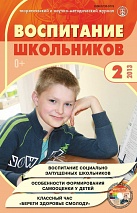 Содержание CD-диска, 
приложения к журналу «Воспитание школьников»
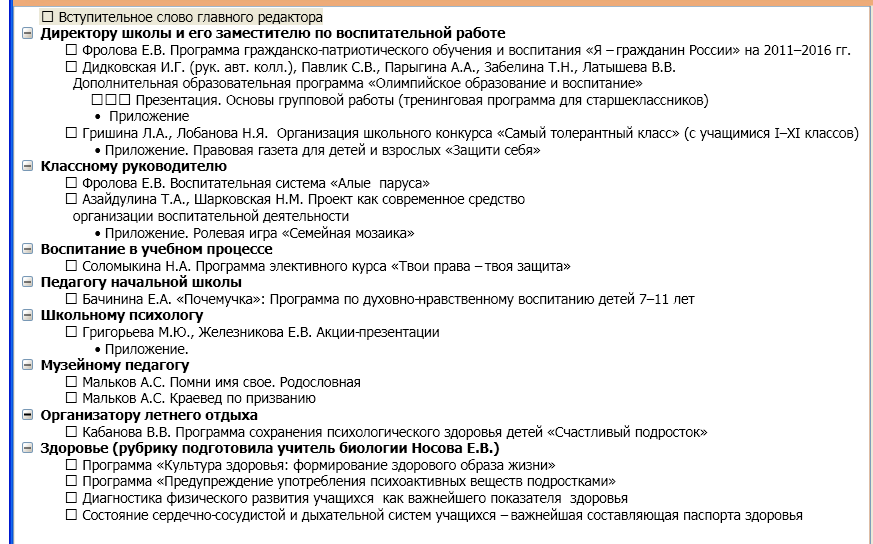 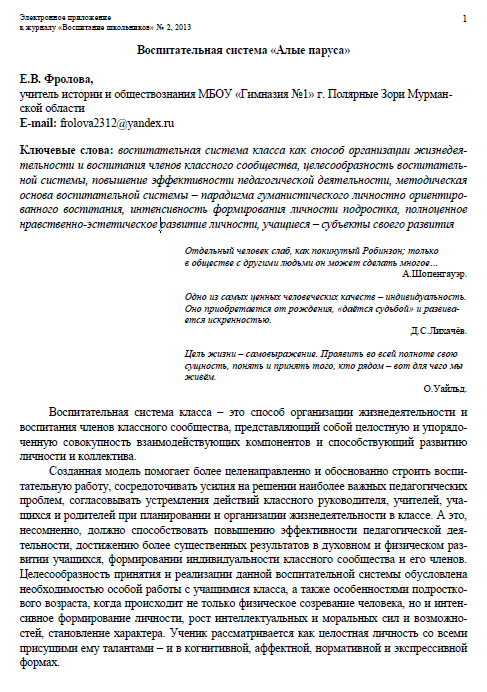 Воспитание школьников. – 2013. - № 2.
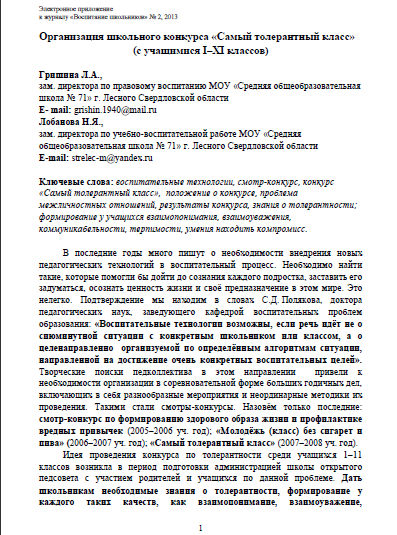 Воспитание школьников. – 2013. - № 2.
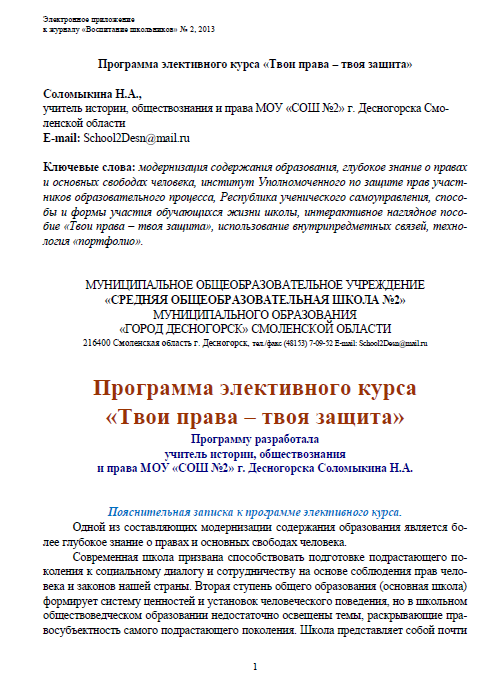 Воспитание школьников. – 2013. - № 2.
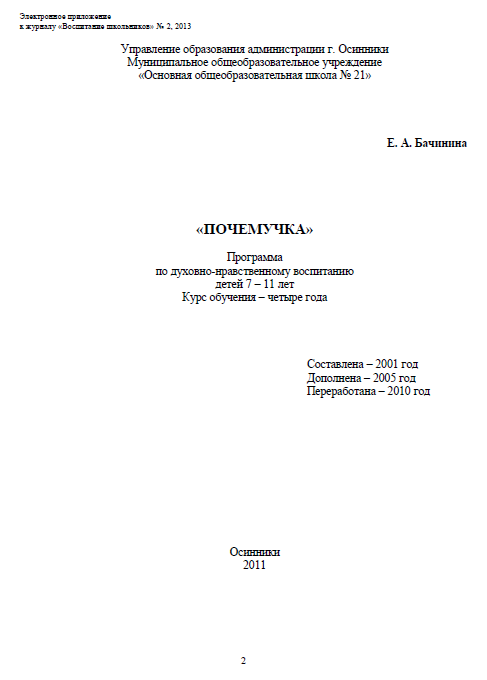 Воспитание школьников. – 2013. - № 2.
Воспитание школьников. – 2013. - № 2.
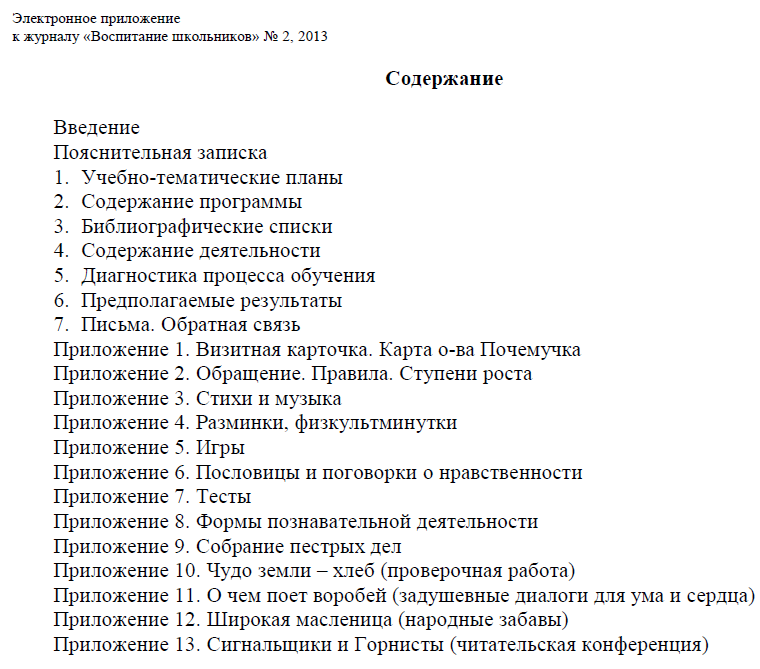 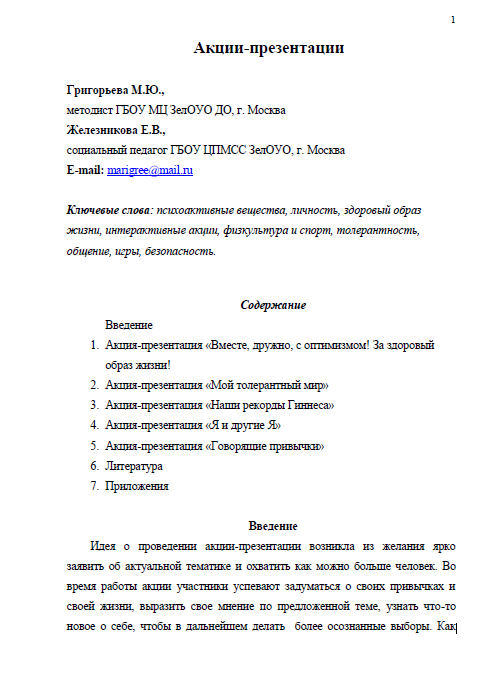 Воспитание школьников. – 2013. - № 2.
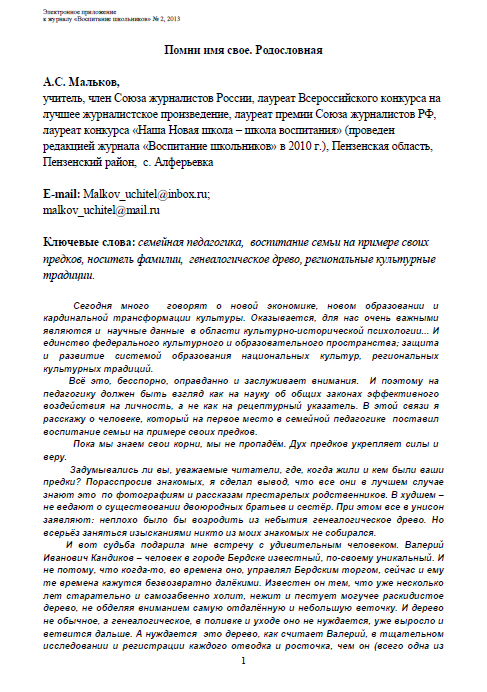 Воспитание школьников. – 2013. - № 2.
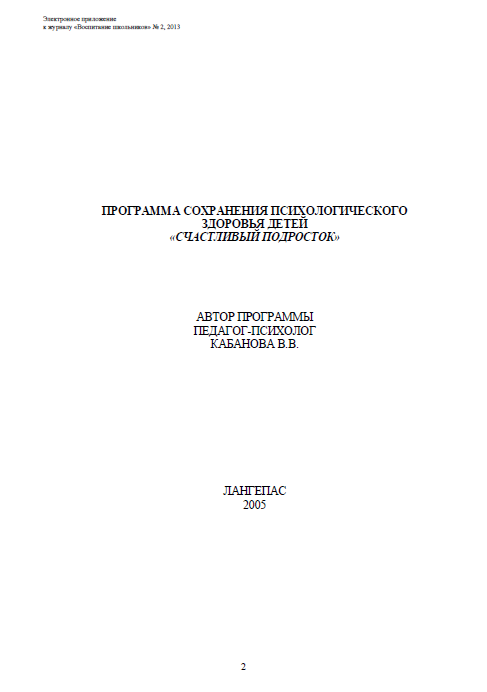 Воспитание школьников. – 2013. - № 2.
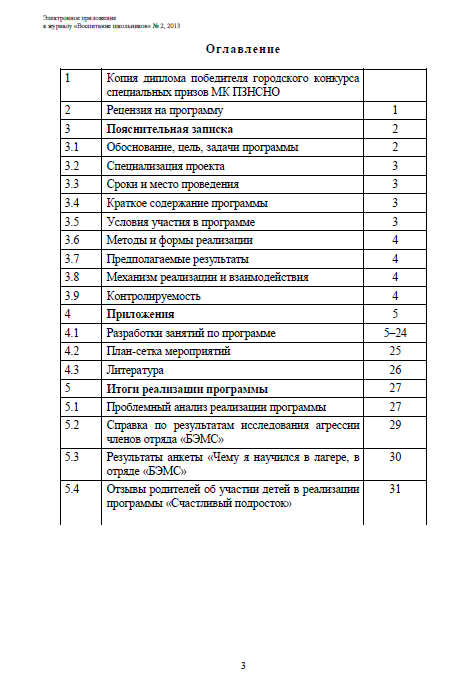 Воспитание школьников. – 2013. - № 2.
Электронное приложение к журналу
«Духовно-нравственное воспитание» январь 2012 (№5)
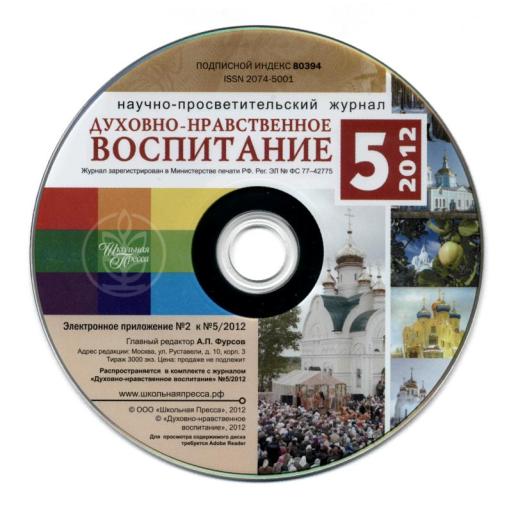 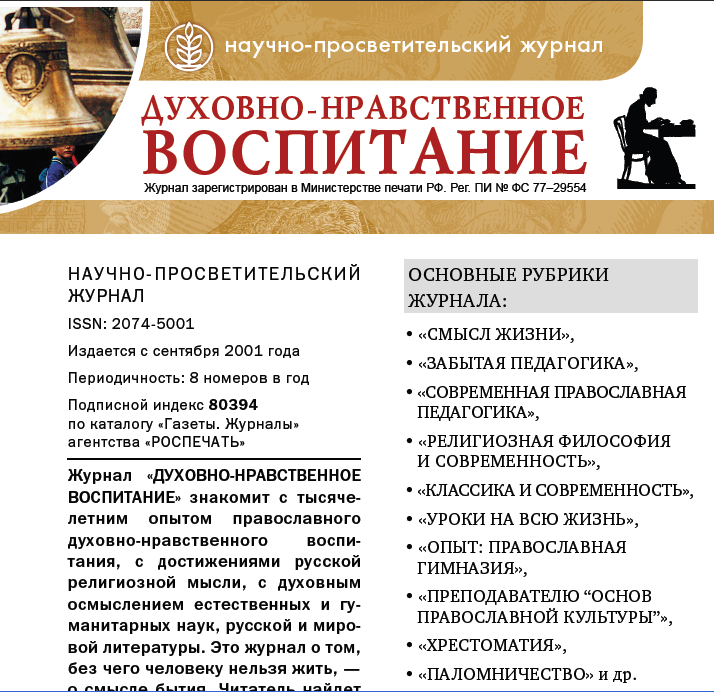 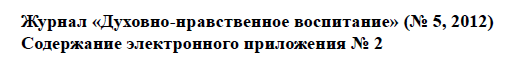 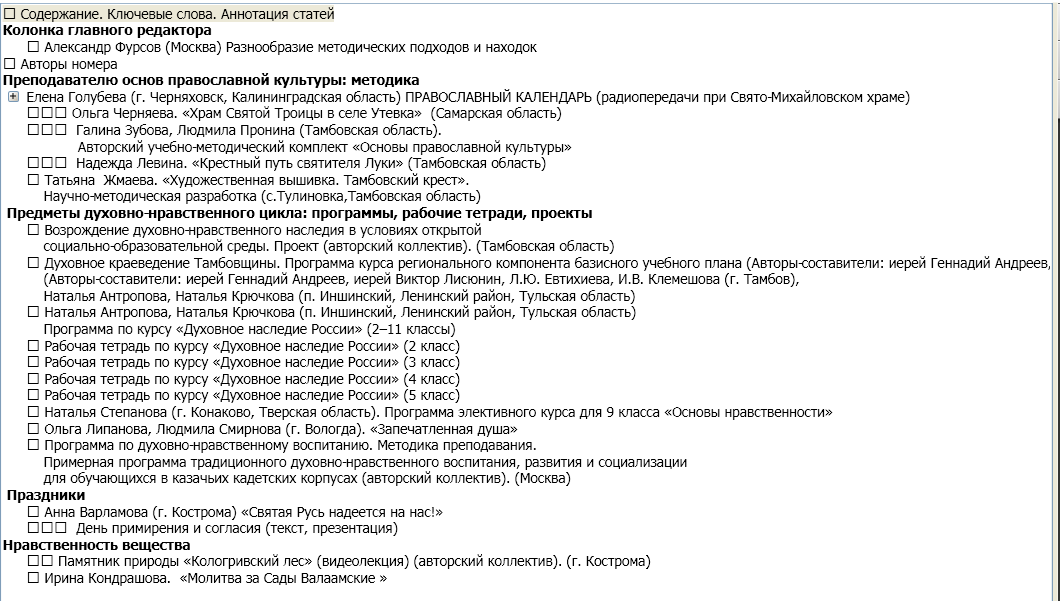 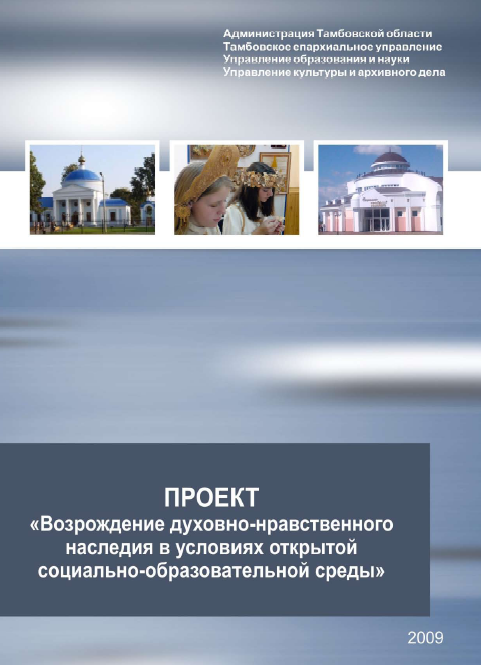 Духовно-нравственное воспитание. – 2012. – январь (№ 5).
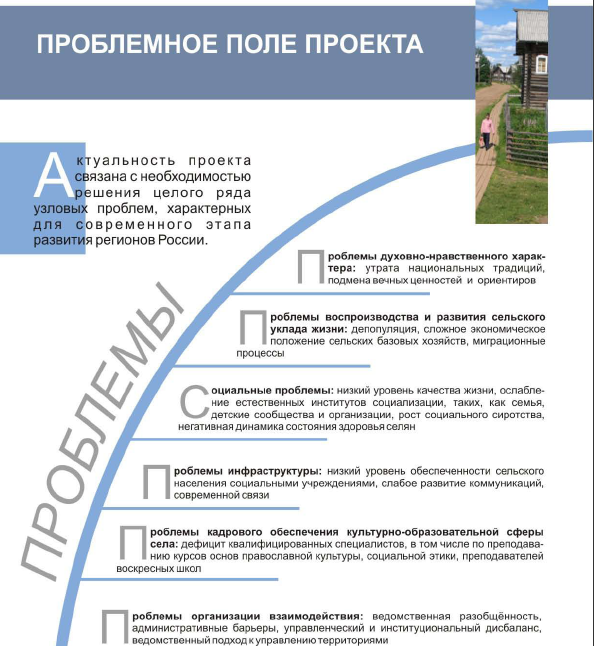 Духовно-нравственное воспитание. – 2012. – январь (№ 5).
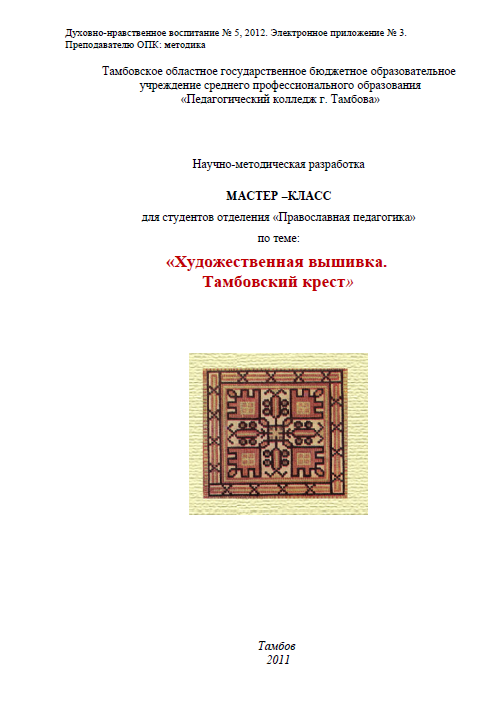 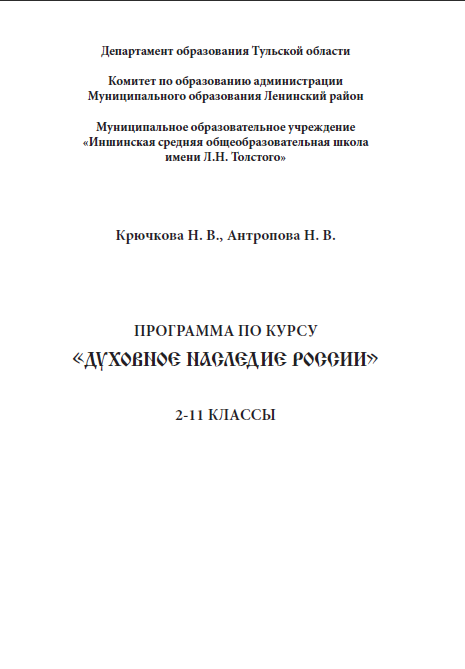 Духовно-нравственное воспитание. – 2012. – январь (№ 5).
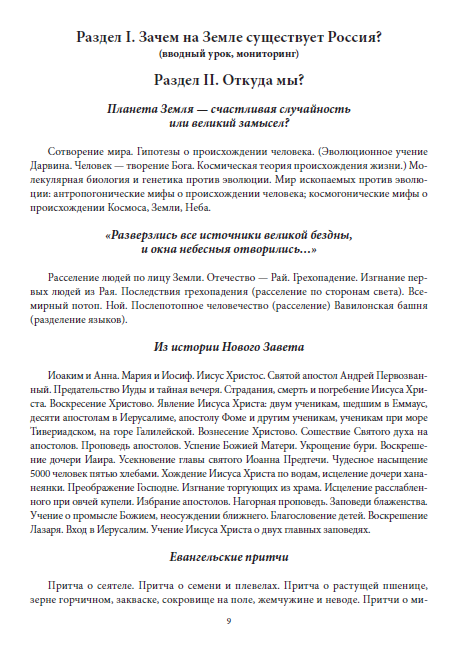 Духовно-нравственное воспитание. – 2012. – январь (№ 5).
БЛАГОДАРИМ  ЗА ВНИМАНИЕ!
ПРИГЛАШАЕМ  
В ЗАЛ ЭЛЕКТРОННЫХ РЕСУРСОВ  БИБЛИОТЕКИ 
 ФИЛИАЛА ОМГПУ В Г. ТАРЕ